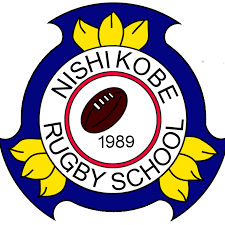 兵庫県RS
中学生　新人戦
試合結果
2025年2月2日
2025/2/3
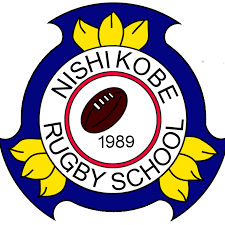 試合結果(2025.2.2)

神戸RCU　　　7ー24　川西市RS
西神戸ＲＳ 　0－38　兵庫県ＲＳＳ
三田ＲＣＪ 不戦勝〇ー✖　合同（阪神ＪＲＣ＋播州ＲＣ）
伊丹RS        0－24　芦屋ＲＳ　 
宝塚ＲＳ　 　33－0　 姫路ＲＳ
2025/2/3